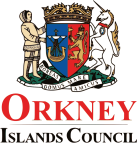 National Child Protection Guidance
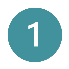 The National Guidance for Child Protection in Scotland 2021 describes the responsibilities and expectations of everyone who works with, or comes into contact with children and young people.
It is a statutory requirement that all ELCC settings and schools deliver Child Protection training to staff annually that is based on this guidance as well as internal procedures and LA specific guidance.
Why Has it Been Updated?
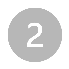 To reflect changes in child protection legislation, standards, policy, practice, research and findings from significant case reviews over the last seven years.​
Greater focus on the views of children, families, professionals, practice educators and community groups.
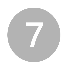 Summary and Implementation
This National Guidance forms the foundation on which our Orkney Inter-Agency Guidance and our own setting specific processes are built on.
The final two slides enable you to discuss and explore existing knowledge and understanding with staff.
Changes that appear in the updated guidance must be evident in our own practice.
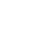 Key Changes Part 1 - Principles and Context
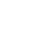 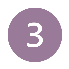 National Child Protection Guidance
Integrates principles from GIRFEC, UNCRC and The Promise.
Definition of child protection expanded to make it clear that it is part of a continuum of services to safeguard, support and maintain the wellbeing of children.​
Includes services focused on prevention and early intervention.
7
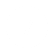 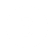 Key Changes Part 4 – Specific Support Needs and Concerns
minute 
briefing
Impact of poverty should be a key aspect of assessment and support.
Highlights the need for training for professionals and education for children about online abuse including youth produced sexual imagery and indecent images and internet-enabled sexual offending by adults
Key Changes Part 2 – Roles and Responsibilities and Multi-Agency Assessments
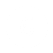 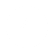 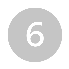 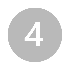 Emphasis on building a learning culture
Education staff included in all references to multi-agency arrangements
New section outlining common elements of multi-agency assessments.​
All assessments should be guided by a consideration of a child’s rights, relationships and resilience.
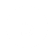 Key Changes Part 3 – Identifying and Reporting Concerns
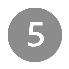 Updated Processes for IRD, JII, Safety Plans and Chronologies
IRD Creates overall strategy for the child
JII (Joint Investigative Interview) undertaken by police and social work
Safety Plan focuses on the safety of the child/young person right now
Chronology captures key events over time